EUSAIR STRATEGIC PROJECT
“Support to Development and Implementation of Strategic Implementation Formats – SP4EUSAIR”
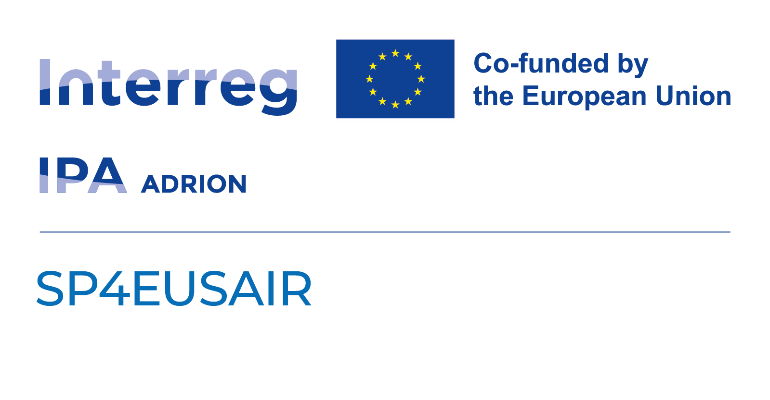 PROJECT 3
OVERALL OBJECTIVE
facilitation and enhancement of strategic project development to support the cooperation and governance of the Adriatic and Ionian region and EUSAIR implementation
SUPPORT TO THE DEVELOPMENT AND IMPLEMENTATION OF STRATEGIC IMPLEMENTATION FORMATS – SP4EUSAIR
LEAD PARTNER
Ministry of Regional Development and EU Funds of the Republic of Croatia
PROJECT PARTNER
Ministry of European Integration of the Republic of Serbia
DURATION
4 years, 2024-2027
TOTAL BUDGET
2,08milion EUR
EU FUNDS
1,77 milion EUR
PROJECT 3
Implementation strategy
function
how
result
Support to development and implementation of strategic implementation formats
Development of a coherent organizational and methodological framework for the selection of implementation formats
Developed project proposals for each selected implementation format and capitalization for the post 2027 period
MAIN OBJECTIVES AND KEY DELIVERABLES
What we want to create?
WP1
WP2
WP3
SUPPORT TO IMPLEMENTATION OF STRATEGIC IMPLEMENTATION FORMATS
DEVELOPMENT OF STRATEGIC IMPLEMENTATION FORMATS
CAPITALIZATION AND PERFORMANCE ASSESMENT
SO1: Providing a quality and efficient organizational and methodological framework for the selection of relevant key strategic ideas based on existing EUSAIR flagships and development of the framework for the implementation formats.
SO2: Facilitating the preparation of project proposals for each strategic implementation format accompanied by facilitation of the mapping process
SO3: Enhancing the capitalization and performance assessment of project proposals’ development process
Methodology for labelling

Labelled project proposals 

Strategic guidelines for the key priorities in the post-2027 period

Capitalization event

Memorandum of Understanding
Handbook for the preparation of project proposals

Report on identified funding sources for each implementation format

Developed project proposal for each implementation format
Report on existing flagships and developed implementation formats

Knowledge based report on established key strategic ideas

Manual - criteria for implementation formats 

Pipeline of selected implementation formats
COORDINATION WITH OTHER TWO GOVERNANCE SUPPORT PROJECTS
WP1 - DEVELOPMENT OF STRATEGIC IMPLEMENTATION FORMATS

What do we want to create?
Main objective: Providing a quality and efficient organizational and methodological framework for the selection of relevant key strategic ideas based on existing EUSAIR flagships and development of the framework for the implementation formats.
KEY DELIVERABLES:


Report on existing flagships and developed implementation formats

Knowledge based report on established key strategic ideas

Manual - criteria for implementation formats 

Pipeline of selected implementation formats
COORDINATION WITH OTHER TWO GOVERNANCE SUPPORT PROJECTS
WP1 - DEVELOPMENT OF STRATEGIC IMPLEMENTATION FORMATS

How to create it?
MAIN ACTIVITIES OF WP1:


A 1.1 Report on existing flagships and developed implementation formats

A 1.2 Collecting key strategic ideas from flagships and other relevant sources at regional, national, transnational and macro-regional levels

A 1.3 Advancement of key strategic ideas and development of the framework for the implementation formats 

A 1.4 Coordination between project partners and Joint coordination mechanism within the EUSAIR governance support projects

A 1.5 Knowledge exchange and learning
COORDINATION WITH OTHER TWO GOVERNANCE SUPPORT PROJECTS
REPORT ON EXISTING FLAGSHIPS AND DEVELOPED IMPLEMENTATION FORMATS
ACTIVITY
1.1
ACTIVITY
1.2
The report will focus on the current flagships (including their status after revision of the Action plan) as well as other relevant sources.

It will examine the implementation status of the flagships as well as individual implementation formats that emerged out of flagships (considering their maturity level and readiness for implementation).

The goal: to identify the main challenges regarding the current implementation of EUSAIR, identification of the existing implementation formats and policy models

Workshop "Fostering Collaboration for Effective Development of Implementation Formats" was organized on 16th May 2024. 

The purpose was to strengthen cooperation, exchange ideas, and gather valuable feedback from Pillar Coordinators and TSGs to enhance the project development process. 

It represents the inception of the implementation of the Project's WP1 Activity 1.1 but also represents a quality base for all other project activities that follow.
ONGOING
REPORT ON EXISTING FLAGSHIPS AND DEVELOPED IMPLEMENTATION FORMATS
ACTIVITY
1.1
ACTIVITY
1.2
First phase (June – August 2024):

Conduct the analysis of the existing flagships and implementation formats in different preparatory phases within Pillars. 

The main objective – to collect insights from Pillar coordinators using the mixed-methodology approach, which allows in-depth coverage of the topic – done by conducting an online survey and online in-depth interviews. 

All Pillar coordinators participated in an online survey aimed at collecting quantitative data regarding the flagships and implementation formats. 

Online in-depth interviews (IDI) with Pillar coordinators were conducted in order to collect qualitative data and enable a deeper understanding of the work done. 

Based on all the information obtained from the online surveys and, more specifically, those obtained during the conduction of online in-depth interviews the key experts gained valuable knowledge and insight into the processes of creation of implementation formats in the previous period which is translated and presented in the Report.
ONGOING
REPORT ON EXISTING FLAGSHIPS AND DEVELOPED IMPLEMENTATION FORMATS
ACTIVITY
1.1
ACTIVITY
1.2
The Report will identify for each pillar: 

implementation formats development path, 
current state and developed implementation formats,
specific needs of the pillar,
summarized list of implementation formats by pillars (annex)


Next steps – second phase (September – October 2024):


Feedback from the Pillar coordinators on the content of the report – until 13th September

Review of the content of the Report with the annex, integration and finalization  

Presentation and adoption of the integrated version on the Governing Bord meeting in October
ONGOING
COLLECTING KEY STRATEGIC IDEAS FROM FLAGSHIPS AND OTHER RELEVANT SOURCES
ACTIVITY
1.2
ACTIVITY
1.2
Next steps: 

Capacity building workshops with TSGs in late 2024, after the completion of the Report

The goal of the workshops – to enable conditions for identifying key strategic ideas and sources of financing for future strategic implementation formats.

Thematic steering group working reports on key strategic ideas (based on the outcomes of the workshops) – 1Q 2025 

The Reports should highlight specific key strategic ideas in line with flagships and other EU policies.

Knowledge based report on established key strategic ideas – evidence-based development of future strategic implementation formats – 2Q 2025
4Q 2024/
1Q 2025
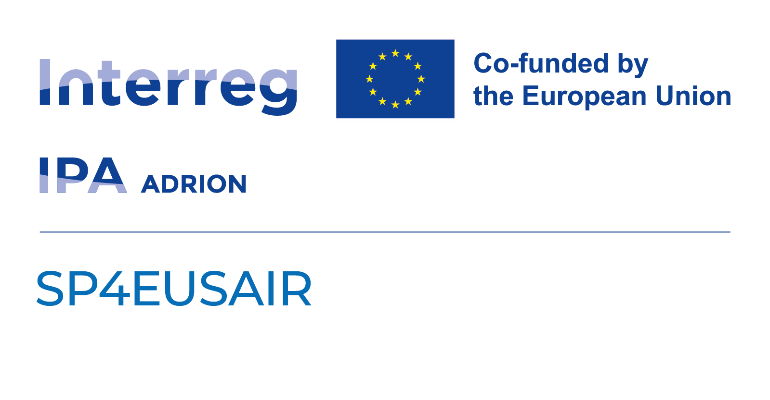 THANK YOU FOR YOUR ATTENTION